Świętokrzyskie Biuro Rozwoju Regionalnego –Biuro Programów Rozwoju Obszarów Wiejskich
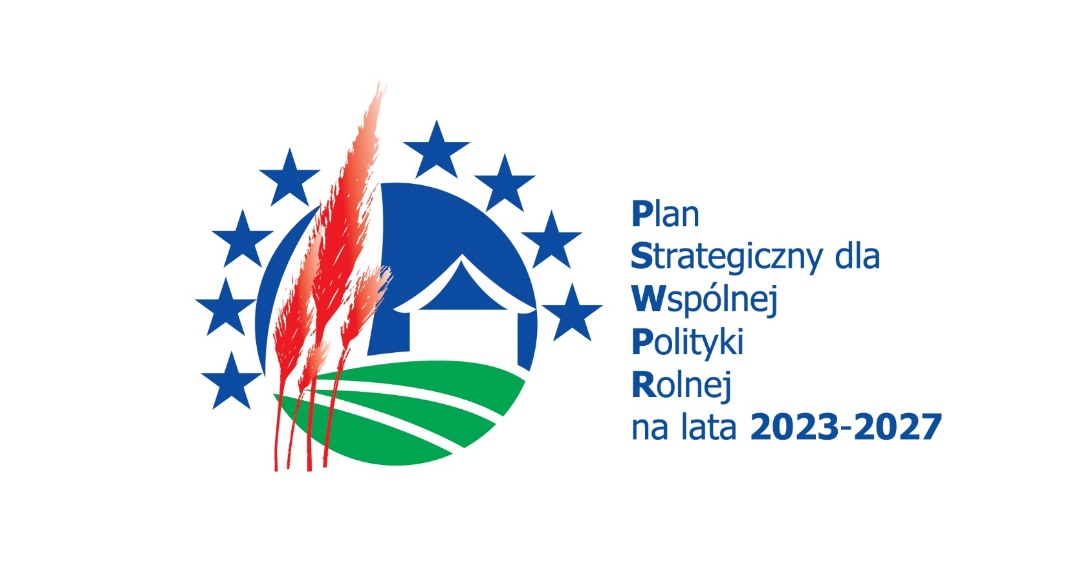 1
Proces oceny i wyboru operacji przez LGD– kluczowe zagadnienia
2
Ramy czasowe oceny i wyboru operacji
poinformowania wnioskodawcy o wyniku oceny spełniania warunków udzielenia wsparcia na wdrażanie LSR lub wyniku wyboru (wysłanie w systemie CSOB pisma do wnioskodawcy)
zamieszczenia na swojej stronie internetowej:
listy operacji spełniających warunki udzielenia wsparcia na wdrażanie LSR
listy operacji wybranych, ze wskazaniem, które z operacji mieszczą się w limicie środków przeznaczonych na udzielenie wsparcia na wdrażanie LSR w ramach danego naboru wniosków
udostępnienia ZW dokumentów potwierdzających dokonanie wyboru operacji (w tym przekazanie w systemie CSOB wniosków do ZW)
Ustawa RLKS zobowiązuje LGD do zakończenia procesu oceny i wyboru operacji w terminie 60 dni od dnia zakończenia naboru wniosków o wsparcie tzn.:
3
Ramy czasowe oceny i wyboru operacji
Zachowanie ustawowego terminu 60 dni na dokonanie oceny i wyboru operacji przez LGD jest zatem uzależnione od terminowego odzwierciedlenia tej oceny w systemie informatycznym.
Warunkiem: 
przekazania wniosków o wsparcie z LGD do ZW w systemie CSOB
wygenerowania w systemie CSOB pisma do wnioskodawcy o wyniku oceny 
jest wcześniejsze wprowadzenie i zatwierdzenie w ww. systemie wyników oceny i wyboru operacji dokonanej w  sposób „papierowy” poza systemem.
4
Ocena i wybór operacji przez LGD a system CSOB
Ocena i wybór operacji odbywa się poza systemem CSOB, ponieważ system nie obejmuje posiedzeń organu decyzyjnego, czyli Rady, które odbywają się odrębnie.
W CSOB musza być jednak odzwierciedlone wyniki poszczególnych etapów ww. procesu, które są zapisywane w systemie w sposób uproszczony np.:
 karta weryfikacji WoPP na etapie oceny przez LGD zawiera ogólne pytania (zgodnie z wzorem karty przekazanym przez ARiMR do LGD)
 do systemu wpisuje się ogólny wynik oceny danego wniosku według kryteriów wyboru bez podziału na poszczególne kryteria
5
Ocena i wybór operacji przez LGD a system CSOB
W zaktualizowanych procedurach oceny i wyboru operacji obowiązujących w Państwa LGD, w których przyjęto wzory pism, dodany został zapis, że w przypadku gdy w systemie będą stosowane pisma, to obowiązują one zamiast wzorów proceduralnych.
Korespondencja LGD z wnioskodawcą: 
 wezwania kierowane przez LGD do uzupełnień WoPP,
uzupełnienia/wyjaśnienia wnioskodawcy do WoPP,
pismo o wyniku oceny,
odbywa się wyłącznie w systemie CSOB.
ARiMR przekazała wzory pism jakie LGD będzie mogła wysyłać w systemie.
6
Ocena i wybór operacji przez LGD a system CSOB
Zidentyfikowane „ograniczenia” systemu w zakresie oceny przez LGD:
System nie rozróżnia wezwania do uzupełnień w zakresie zgodności z warunkami wsparcia od wezwania do uzupełnień wyłącznie w zakresie oceny punktowej lub ustalenia kwoty pomocy. W przypadku niezłożenia uzupełnień w terminie przez wnioskodawcę, niezależnie od tego czego dotyczą, system może wymuszać odrzucenie WoPP, choć w niektórych sytuacjach będzie to niezgodne z przepisami prawa.
Pismo o wyniku oceny negatywnej miesza niezgodność z warunkami wsparcia z niewybraniem operacji z powodu nieuzyskania minimalnej liczby punktów
7
Ocena i wybór operacji przez LGD a system CSOB
Jeżeli nie będzie się dało obejść części z ww. „ograniczeń”, mogą one wymagać zgłoszeń jako błędy do Help Desku ARiMR i opóźniać proces oceny przez LGD.
8
Procedura oceny i wyboru operacji przez LGD – etapy oceny
Zgodnie z Wytycznymi podstawowymi w zakresie pomocy finansowej w ramach PS WPR 2023-2027 oraz przyjętymi przez Państwa procedurami oceny i wyboru ocena operacji dzieli się na 3 etapy:
Ocenę formalną w zakresie kompletności wniosku o wsparcie,
Ocenę merytoryczną w zakresie zgodności z warunkami udzielenia wsparcia,
Ocenę merytoryczną według kryteriów wyboru.
9
Procedura oceny i wyboru operacji przez LGD – podstawowy schemat postępowania przez LGD
1. Ogłoszenie naboru przez LGD
2. Nabór wniosków
3. Analiza wniosków
Sporządzenie Rejestru interesów członków  Rady
Pomocnicza, niewiążąca analiza w zakresie kompletności,  zgodności z warunkami wsparcia, kryteriami wyboru
Pracownicy LGD lub Zespół konkursowy
Wypełnienie Kart informacyjnych członków Rady  i oświadczeń o przynależności  do grup interesów
Wypełnienie deklaracji bezstronności i poufności
10
Procedura oceny i wyboru operacji przez LGD – podstawowy schemat postępowania przez LGD
4. Wypełnienie deklaracji bezstronności i poufności  przez członków Rady
5.  Przydzielenie członków Rady do poszczególnych WoPP
6. Ocena formalna i ocena merytoryczna w zakresie spełniania warunków wsparcia
4. Aktualizacja Rejestru interesów członków  Rady
Zachowanie zasady bezstronności
Ocena na Kartach ocen WoPP
Aktualizacja Kart informacyjnych członków Rady  i oświadczeń o przynależności  do grup interesów
11
Procedura oceny i wyboru operacji przez LGD – podstawowy schemat postępowania przez LGD
7. Ewentualne wezwanie wnioskodawcy do uzupełnień
8. Przydzielenie członków Rady do Zespołów oceniających tzw. trójek
9. Ocena punktowa wniosków wg kryteriów wyboru operacji
System CSOB umożliwia tylko jedno wezwanie
Zachowanie zasady bezstronności
Ocena na Kartach oceny indywidualnej
12
Procedura oceny i wyboru operacji przez LGD – podstawowy schemat postępowania przez LGD
10. Usuwanie rozbieżności w ocenie poszczególnych kryteriów
11. Sprawdzenie minimów punktowych (jeżeli występują)
12. Ustalenie kwoty wsparcia
Głosowanie nad rozstrzygnięciem punktacji w spornych kryteriach
Przeniesienie ostatecznego wyniku oceny punktowej do Karty oceny WoPP
Ocena na Kartach oceny indywidualnej
Decyzja Przewodniczącego Rady w przypadku takiej samej liczby głosów
13
Procedura oceny i wyboru operacji przez LGD – podstawowy schemat postępowania przez LGD
13. Usuwanie rozbieżności w ustaleniu kwoty wsparcia
14. Indywidualne uchwały o wyborze/ niewybraniu operacji
15. Przyjęcie listy operacji spełniających warunki udzielenia wsparcia oraz listy operacji wybranych
Głosowanie nad rozstrzygnięciem rozbieżności w ustaleniu kwoty wsparcia
Przeniesienie ostatecznego wyniku ustalenia kwoty wsparcia do Karty oceny WoPP
Decyzja Przewodniczącego Rady w przypadku takiej samej liczby głosów
14
Procedura oceny i wyboru operacji przez LGD – podstawowy schemat postępowania przez LGD
16. Zatwierdzenie kolejki wniosków w systemie CSOB
17. Ustalenie limitu wniosków na nabór w złotych przez CSOB
18. Wygenerowanie i wysłanie pism o wyniku oceny: P-2a i P-2b
Podział wniosków wybranych na mieszczące się i nie mieszczące się w limicie
18. Przekazanie WoPP do ZW w systemie CSOB
15
Procedura oceny i wyboru operacji przez LGD- zakaz oceny przez osoby inne niż cz. Rady
W przeciwieństwie do poprzedniego okresu programowania, zgodnie z Wytycznymi MRiRW w zakresie niektórych zasad dokonywania wyboru operacji lub grantobiorców przez LGD, osoby inne niż członkowie Rady (np. pracownicy LGD) nie mogą brać udziału w ocenie merytorycznej w zakresie zgodności z warunkami udzielenia wsparcia. 
Aby nie komplikować procesu oceny, zgodnie z  Państwa procedurami osoby inne niż członkowie Rady nie dokonują również oceny formalnej w zakresie kompletności wniosku.
16
Procedura oceny i wyboru operacji przez LGD – specyfika oceny formalnej (kompletności WoPP)
Jeśli chodzi o ocenę formalną w zakresie kompletności WoPP, to przepisy ustawy RLKS nie dają LGD podstaw do odrzucenia WoPP tylko z powodu braków w zakresie kompletności wniosków. 
Sytuacja wygląda inaczej, jeżeli braki w WoPP uniemożliwiają weryfikacje w zakresie spełniania przez operacje warunków udzielenia wsparcia. Wówczas WoPP musi być odrzucony, jeżeli wnioskodawca nie uzupełni braku. Ale powodem odrzucenia jest niespełnienie warunku udzielenia wsparcia, a nie brak formalny.
Powyższa zasada jest odzwierciedlona we wzorze Karty oceny wniosku o wsparcie, gdzie nie ma odpowiedzi NIE przy pytaniu z tego zakresu.
17
Procedura oceny i wyboru operacji przez LGD – „ocena” a „analiza” operacji
Zakaz z Wytycznych dokonywania przez osoby inne niż członkowie Rady (pracowników, ekspertów) oceny w zakresie zgodności z warunkami wsparcia spotkał się z bardzo dużym sprzeciwem z Państwa strony, gdyż:
ocena w zakresie zgodności z warunkami wsparcia jest czasochłonna, wymaga dość ukierunkowanej wiedzy, którą mają np. pracownicy LGD, a nie zawsze członkowie Rady;
przepisy ustawowe nie zmieniły się w stosunku do poprzedniego okresu, a wówczas nie było takiego zakazu, wystarczało, że Rada zatwierdziła uchwałą listę operacji zgodnych z LSR (odpowiednik obecnej listy operacji spełniających warunki wsparcia)
18
Procedura oceny i wyboru operacji przez LGD – „ocena” a „analiza” operacji
Żeby zapewnić zgodność z Wytycznymi, w zaktualizowanych procedurach oceny i wyboru operacji ocenę w zakresie warunków udzielenia wsparcia dokonuje członek Rady, wypełniając kartę oceny WoPP – jest to nowość w stosunku do poprzedniego okresu programowania. Jego ocena jest niezależna i decydująca o tym, czy operacja będzie podlegała dalszej ocenie w zakresie kryteriów wyboru operacji, czy zostanie odrzucona. Karty wypełnione przez członków Rady dokonujących oceny spełniania warunków udzielenia wsparcia są po zakończeniu procesu wyboru operacji przekazywane do ZW.
19
Procedura oceny i wyboru operacji przez LGD – „ocena” a „analiza” operacji
Nic nie stoi jednak na przeszkodzie, żeby LGD przewidziało w swojej procedurze, przed oceną przez członków Rady, dokonanie procesu analizy operacji w ramach naboru przez pracowników LGD lub ekspertów zewnętrznych. 
Analiza odbywa się w tym samym zakresie, co ocena, jednak, w przeciwieństwie do niej nie ma charakteru wiążącego tj. członek Rady nie musi się nią sugerować i to on podejmuję ostateczną decyzję. 
Analiza dokonywana jest na takich samych formularzach kart jak ocena, jednak w przeciwieństwie do oceny członka Rady, na kartach musi znaleźć się adnotacja, że jest to „niewiążąca analiza”. Karty wypełniane przez pracowników LGD lub ekspertów nie są przekazywane do ZW.
20
Procedura oceny i wyboru operacji przez LGD – sporządzanie rejestru interesów członków Rady
„Karty informacyjne członków Rady i oświadczenia o przynależności do grup interesów”
Stanowią załącznik nr 2a do procedury. Trzeba wypełnić na dzień ogłoszenia pierwszego naboru wniosków.
Stanowi załącznik nr 3 do procedury. Należy sporządzić na podstawie wypełnionych kart  informacyjnych i oświadczeń.
„Rejestr interesów”
Karty, Rejestr interesów  oraz ewentualnie inne dokumenty (np. wydruki z baz danych) stanowią aktualny zbiór (rejestr) informacji o członkach Rady w zakresie przynależności do  grup interesu
21
Procedura oceny i wyboru operacji przez LGD – sporządzanie rejestru interesów członków Rady
„Karty informacyjne członków Rady oraz oświadczenia o przynależności do grup interesów”, a także sporządzany na ich podstawie „Rejestr interesów” powinny być aktualizowane (ponownie wypełniane) na każdym posiedzeniu Rady dotyczącym wyboru i oceny operacji lub grantobiorców.
Dane wpisywane przez członków Rady w ww. Kartach powinny podlegać krytycznej weryfikacji przez Przewodniczącego Rady, który ma prawo sporządzić Rejestr interesów w sposób odmienny od informacji zawartych w Kartach, jeżeli uzna, że wpisane dane są niezgodne z prawdą. W dokumentacji z naboru powinna znaleźć się jednak stosowna adnotacja o powodach odmiennego wpisu niż na Karcie. 
Zaktualizowany Regulamin Pracy Rady przewiduje również sankcje za składanie nieprawdziwych oświadczeń lub zatajanie informacji.
22
Procedura oceny i wyboru operacji przez LGD – niewiążąca, pomocnicza analiza operacji
W procedurach oceny i wyboru operacji przyjęto dwa sposoby na dokonywanie niewiążącej, pomocniczej analizy operacji:
Analiza przez pracowników biura LGD
Analiza przez zespół konkursowy złożony z pracowników biura LGD, członków Zarządu i ekspertów
Niezależnie od przyjętego sposobu dokonywania analizy, osoby biorące w niej udział musza być bezstronne wobec ocenianej operacji i składają w związku z tym Deklarację poufności i bezstronności.
Niewiążąca dla  Rady analiza operacji została wprowadzona do procedur na wyraźne życzenie lokalnych grup działania, ale tak naprawdę jedyne znaczenie ma ocena dokonywana przez członków Rady i sporządzana przez nich dokumentacja.
23
Procedura oceny i wyboru operacji przez LGD – czynności wykonywane przed oceną przez Radę
Analiza przez członków Rady złożonych WoPP pod kątem wystąpienia konfliktu interesów i ewentualnego wyłączenia się z oceny
Podpisanie przez członków Rady Deklaracji poufności i bezstronności
Podpisanie przez Członków Rady Karty informacyjnej członka Rady i oświadczenia o przynależności do grup interesów
Weryfikacja powiazań członków Rady z wnioskodawcami (również w oparciu o dostępne bazy danych jak KRS). Sporządzenie notatki, wydruków.
Aktualizacja Rejestru interesów
24
Procedura oceny i wyboru operacji przez LGD – zasady wyłączeń członków Rady
BEZSTRONNOŚĆ W ocenie operacji na kartach ocen i w głosowaniach ws. wyboru operacji nie mogą uczestniczyć członkowie Rady, którzy nie są bezstronni wobec ocenianej operacji
Osobami, które nie są bezstronne to np.:
Wnioskodawca
Członkowie rodziny wnioskodawcy
Pracownik wnioskodawcy
Członek stowarzyszenia będącego wnioskodawcą itd.
ŹRODŁA INFORMACJI NA TEMAT BEZSTRONNOŚCI:
Przede wszystkim Deklaracje o bezstronności członków Rady
Informacje z dostępnych  baz danych np. KRS
Wiedza członków Rady i pracowników LGD
25
Procedura oceny i wyboru operacji przez LGD – zasady wyłączeń członków Rady
IDENTYFIKACJA GRUP INTERESÓW:
Jedyną wprost zidentyfikowaną grupą interesów w przepisach UE i krajowych jest grupa interesów publiczna (władze publiczne). Kto należy do tej grupy wyjaśniają Wytyczne MRiRW. LGD może zidentyfikować inne grupy interesów (np. w statucie, LSR), ale dopuszczalna jest sytuacja, że jedyną grupą interesów jest grupa publiczna
PRZEWAGA GRUPY INTERESÓW:W głosowaniach Rady dotyczących decyzji związanych w wyborem operacji żadna pojedyncza zidentyfikowana grupa interesów nie może mieć przewagi
ŹRODŁA INFORMACJI NA TEMAT GRUP INTERESÓW:
Karty informacyjne i oświadczenia o przynależności członków Rady do grup interesów
Rejestr interesów
Wiedza członków Rady i pracowników LGD
26
Procedura oceny i wyboru operacji przez LGD – zasady wyłączeń członków Rady
Jak należy rozumieć przewagę grupy interesu?
Przepisy nie podają wprost jaki odsetek praw głosu powoduje przewagę grupy interesu (kontrolowanie decyzji). Jest to różnica w stosunku do poprzedniego okresu programowania. Przyjmuje się, że nie powinno to być więcej niż 49%.
Występowanie przewagi grupy interesu należy sprawdzać na poziomie każdego składu Rady podejmującego  ostateczną decyzję
27
Procedura oceny i wyboru operacji przez LGD – usuwanie rozbieżności w ocenie według kryteriów wyboru i rozbieżności w zakresie ustalania kwoty wsparcia
W nowym okresie realizacji LSR procedura oceny i wyboru operacji nie przewiduje wyciągania średnich z ocen poszczególnych członków Rady
Tym samym wykluczone są punkty ułamkowe, wynikające wyłącznie z wyciągania średniej z ocen
Każde rozbieżności w ocenach na kartach ocen, jak również w ustalaniu kwoty wsparcia, muszą być przegłosowane na forum całej Rady. Należy pamiętać o pilnowaniu, aby  w głosowaniu nie uczestniczyły osoby stronnicze wobec danej operacji oraz aby w składzie głosujących nie było przewagi grupy interesu.
28
Procedura oceny i wyboru operacji przez LGD – minima punktowe
W przeciwieństwie do poprzedniego okresu programowania, nie ma obowiązku określania minimum punktowego przez LGD, jako warunku wyboru operacji do udzielenia wsparcia
Dopuszczalna jest zatem sytuacja, że w przypadku braku określenia minimum punktowego przez LGD, na liście operacji wybranych może znaleźć się operacja, która w ogóle nie uzyskała punktów, jeżeli tylko spełniła warunki udzielenia wsparcia.
29
Procedura oceny i wyboru operacji przez LGD – specyfika postępowania w przypadku naboru z udziałem operacji własnej
W przypadku naboru z udziałem operacji własnej pracownicy LGD lub inne osoby przygotowujące WoPP na operację własną nie mogą dokonywać analizy żadnego WoPP złożonego w ramach naboru (nie tylko WoPP na operację własną, ale żadnego WoPP w naborze)
W odniesieniu do oceny operacji własnej LGD:
LGD nie wzywa do uzupełnień/wyjaśnień do WoPP
LGD nie wysyła informacji o wynikach wyboru operacji
LGD nie przysługuje prawo do wniesienia protestu
Członkowie Rady nie składają deklaracji bezstronności wobec  operacji własnej LGD
30
Sprawy do załatwienia przed naborem- przypomnienie
Dostosowanie zapisów LSR: 
do obwiązujących przepisów np. w zakresie operacji własnych, projektów partnerskich lub operacji w partnerstwie
w zakresie katalogu wnioskodawców
w zakresie minimalnej i maksymalnej kwoty pomocy
w zakresie zakresu rzeczowego wsparcia
31
Sprawy do załatwienia przed naborem- przypomnienie
aktualizacja procedury oceny i wyboru operacji, procedury ustalania kryteriów i Regulaminu Pracy Rady (prezentacja ze spotkania z LGD z 31.10.2024 r.)
Projekt Regulaminu naboru należy złożyć na 60 dni przed terminem rozpoczęcia naboru
32
Dziękujemy za uwagę
33